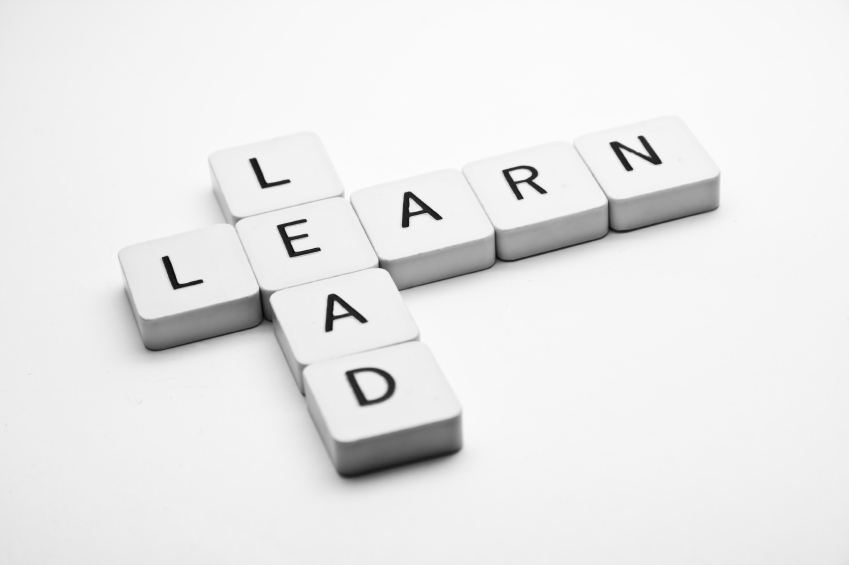 «Вчись керувати»
Відео 5
Який лідер є ефективний ?
Приклади зі          Святого Письма.
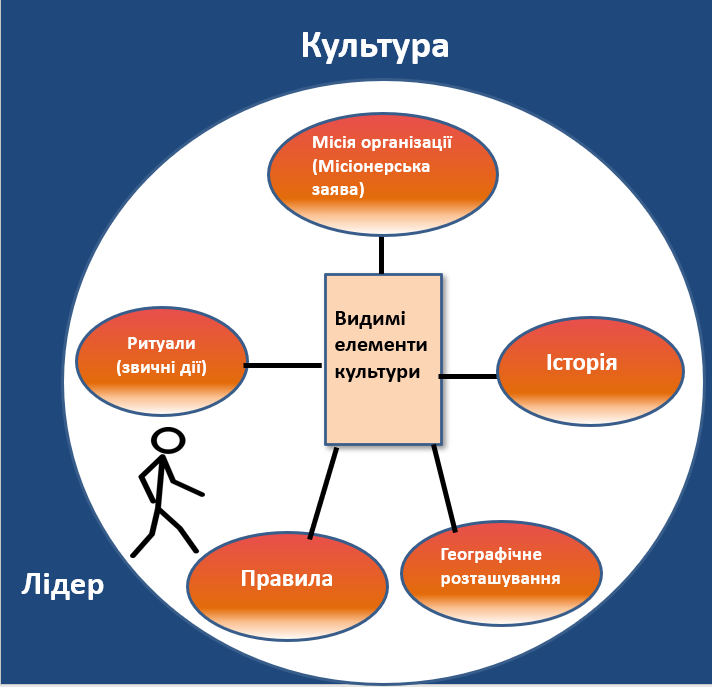 Культура
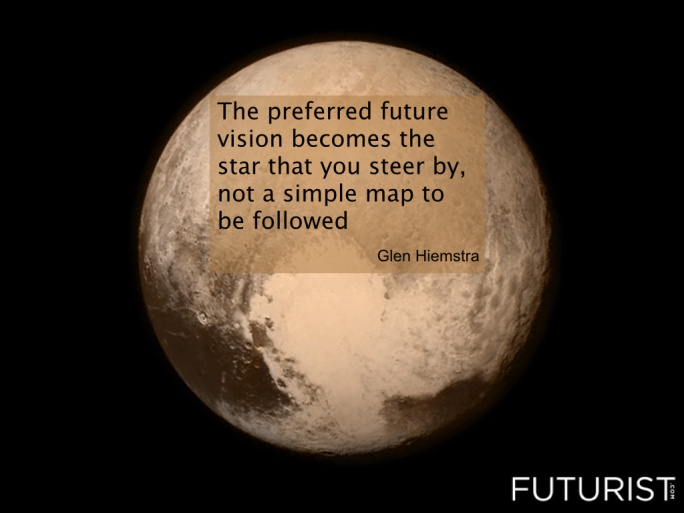 «Бачення найкращого майбутнього стає зіркою, на яку дивляться здалека, але не вживають конкретних дій, що спрямовані на її досягнення.»
Бачення
Молитва та планування
Лідер
Лідер з усіма сильними і слабкими сторонами взаємодіє з групою людей, щоб визначити наявну культуру, те, «як тут чинять», щоб розробити бачення найкращого майбутнього, а потім дати поштовх до дії. Вони необхідні для досягнення цього майбутнього і планування відбуваються з молитвою.
Біблійні приклади лідерства:
Біблійні моделі лідерства:
Йосип ( Буття 37-50 )
      Сон особливого значення – Зірки та  
      снопи
      Компетентність
      Характер
      «Господь був із ним»
      Велика картина
      «Ви мали намір заподіяти мені шкоду,  
      але Бог обернув це на добро…»    
                                                           (Бут.50:21)
Біблійні моделі лідерства:
Йосип  ( Буття 37-50 )
Мойсей ( Вихід - Повторення Закону)
Біблійні моделі лідерства:
Йосип ( Буття 37-50 )
Мойсей (Вихід – Повторення Закону)
      Незвичайний заклик на служіння(Вих. 3)
      Вплив на фараона та Ізраїль
      Готовність вчитися в інших 
      Їтро - Вих. 18
      Бачення кращого майбутнього
      Близькість з Богом (обличчя світиться)
      Вихід 34-35
Біблійні моделі лідерства:
Йосип ( Буття 37-50 )
Мойсей (Вихід - Повторення Закону)
Давид (1 та 2 Книги Самуїла)
Біблійні моделі лідерства:
Йосип ( Буття 37-50 )
Мойсей ( Вихід - Повторення Закону)
Давид (1 та 2 Книги Самуїла)
      Обраний, покликаний Богом
      Слухняний (людина по серцю Божому)
      Шукав Бога
      Довіряв Богу ( перемога над Голіафом)
      Через покаяння шукав Божого прощення,  
      відновлення і підбадьорення.
Біблійні моделі лідерства:
Йосип (Буття 37-50)
Мойсей (Вихід - Повторення Закону)
Давид (1 та 2 Книги Самуїла)
Неємія (Неємія)
      Покликаний Богом
      Бачення
      Комунікабельність
      Здатність передати своє бачення
      Здатність знаходити рішення
      Сфокусований на потрібних справах
Біблійні моделі лідерства:
Йосип (Буття 37-50)
Мойсей (Вихід - Повторення Закону)
Давид (1 та 2 Книги Самуїла)
Неємія (Неємія)
Ісус Христос (Євангелія)
      Обраний, місія від Бога - Отця
      Постійно шукав спілкування з Богом
      Зібрав «керівну команду»
      Передав бачення Царства Божого своїм   
      учням
      Пожертвував собою
Біблійні моделі лідерства:
Йосип (Буття 37-50)
Мойсей (Вихід - Повторення Закону)
Давид (1 та 2 Книги Самуїла)
Неємія (Неємія)
Ісус Христос (Євангелія)
Апостоли (Дії)
      Зберегли передане їм бачення
      Пожертвували собою
      Шукали Божої волі
      Приклад ухвалення рішень - Дії 15